本日のアジェンダ
20＊＊.＊＊.＊＊
●●：●●～ ●●：●●

【討議】●●●●の件（●分）
【報告】●●●●の件（●分）
【共有】 ●●●●の件（●分）
～～～
～～～
～～～
～～～
～～～
～～～
～～～
進行：●●部　●●●●
本日のアジェンダ
時間厳守
●月●日●曜日
●●：●●～ ●●：●●

【討議】●●●●の件（●分）
【報告】●●●●の件（●分）
【共有】 ●●●●の件（●分）
～～～
～～～
～～～
～～～
～～～
～～～
～～～
日直
●●●●
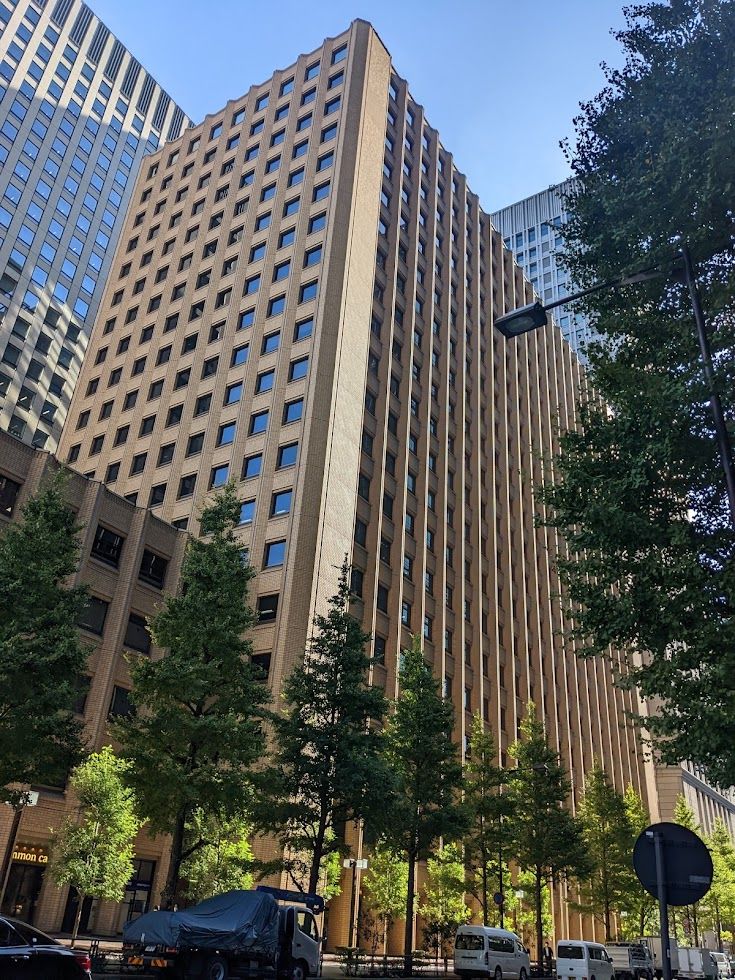 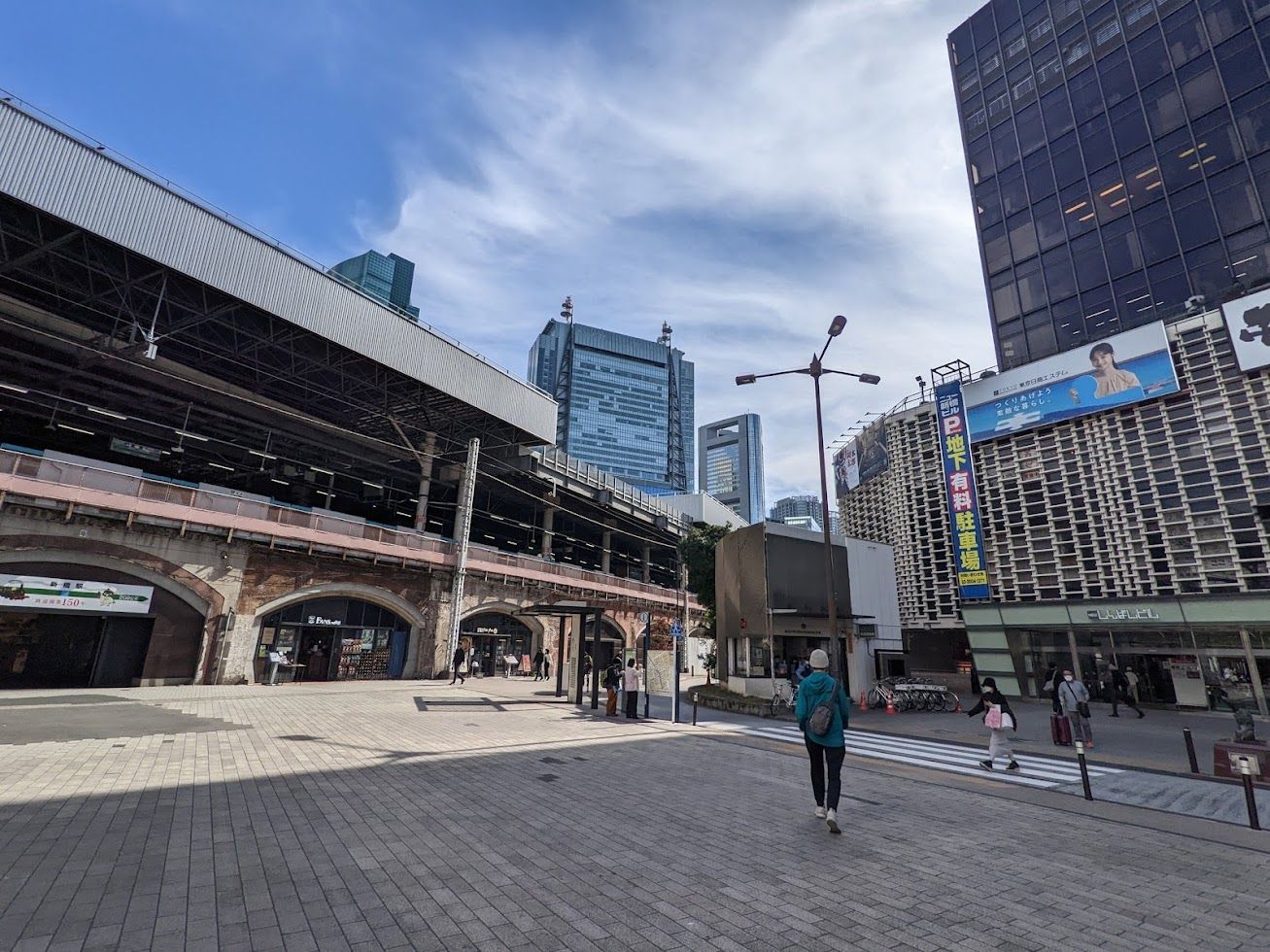